Franz Kafka
1883-1924
Born in Prague (in what is now the Czech Republic)
Spoke and wrote in German
Had a doctorate in law, 
   but worked in the insurance
   industry.
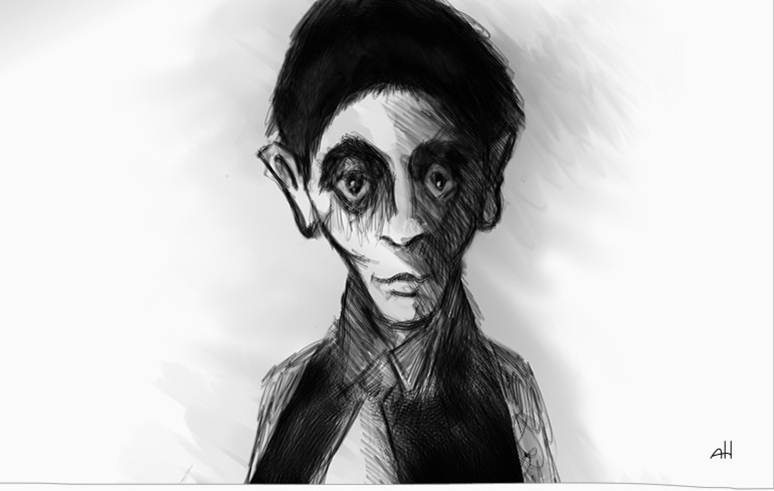 1
The Metamorphosis
Franz Kafka
Published 1915
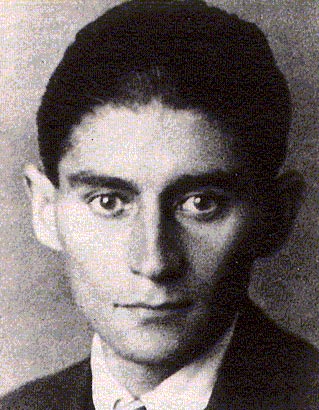 Kafka the Outsider
1883-1924; born in Prague
German-speaking Czech
Jewish unbeliever
Harsh father; difficult relationship
Died of tuberculosis
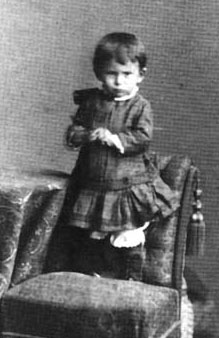 Kafka’s Alienation
Felt he was an outsider
Jewish in  Catholic Prague
Sickly
Lonely 
Perceived human beings as
     being trapped by authority in 
     a hopeless world
Became frustrated at having
     to support his family
Had to work in a meaningless
     bureaucratic job where he was
     just another pencil pusher
Took time away from his writing
Franz Kafka
Social Context: Modern Alienation
The city
Dehumanization
Modern means of production—division of labor
Sense of worthlessness
Acceleration of life and travel
Mechanization
Class division
PLOT
When Gregor Samsa woke up one morning, he found himself changed into a monstrous vermin--the conflict 
He tried to get out bed and open the door, but he cannot. 
The only person who enters the room is Grete who feeds Gregor.
Grete and the move the furniture out of Gregor's room—the conflict. 
The angry father chases Gregor and throws apples at him. 
Grete insists that Gregor must be gotten rid of at all costs
Early next morning, the cleaning lady found Gregor dead in his room. 
The entire family then takes a day off to relax and then takes a trip.
SETTING
The place
      The Room: It stands for a place of  isolation
     The door: It is the border between the
          inside (self) and outside (others)
The time
      The time of waking up (awakening)
THEMES
Alienation/Isolation
Conflict between body and spirit
Communication
Effects of Capitalism
Family
Absurdity of human life
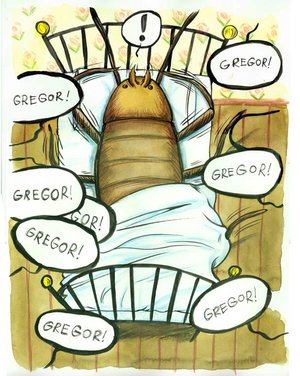 [Speaker Notes: ALEXA]
SYMBOLS
The framed picture of a woman in furs
Gregor’s desires (sex, wealth, humanity)
Father’s uniform:
Father’s dignity (deteriorates)
Food
The way the family treats Gregor
The Metamorphosis
Personal alienation
Effects of family’s demands
Furniture
Loss of hope/humanity
     Music—Love and affection
The Window
Longing
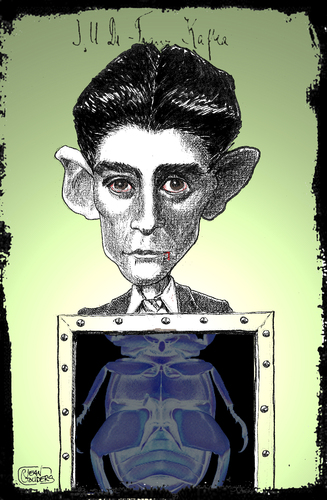 [Speaker Notes: ALEXA]
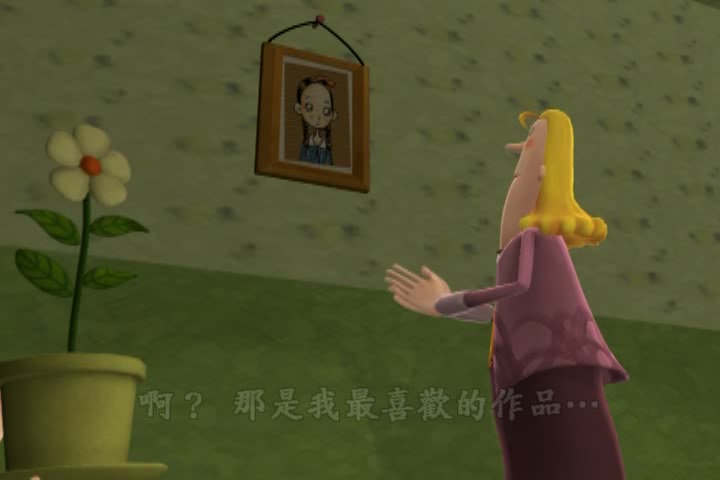 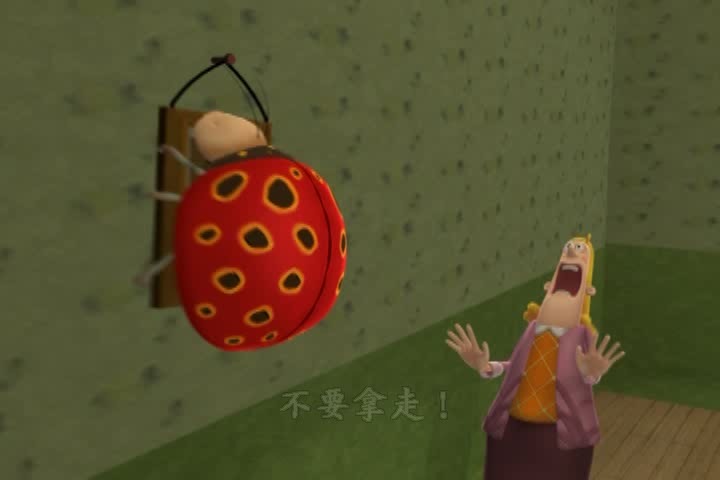 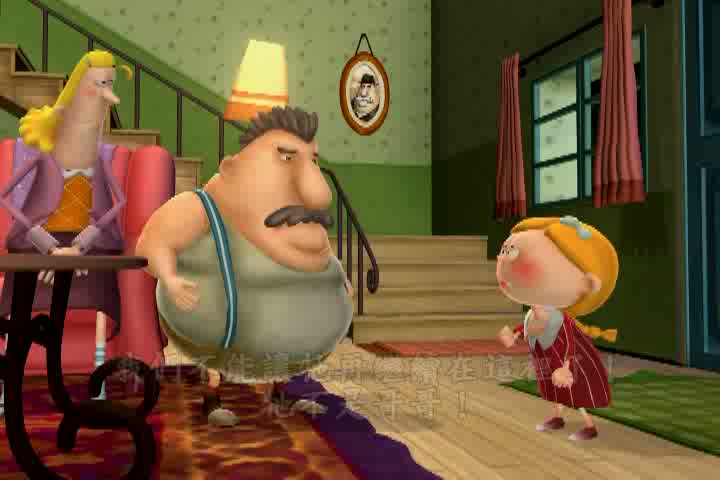 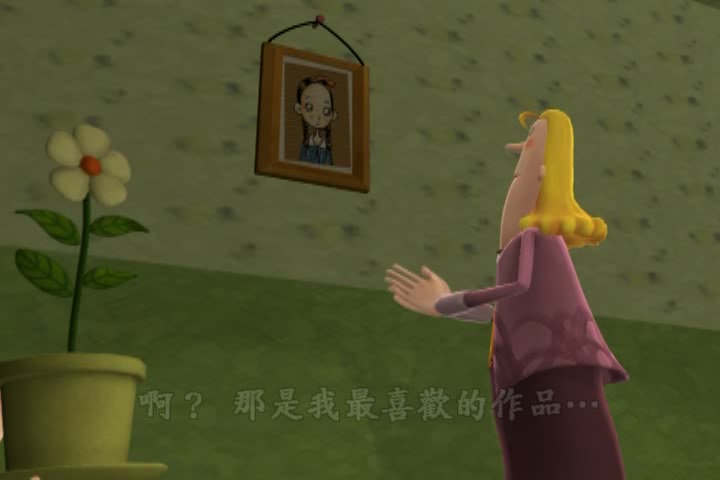 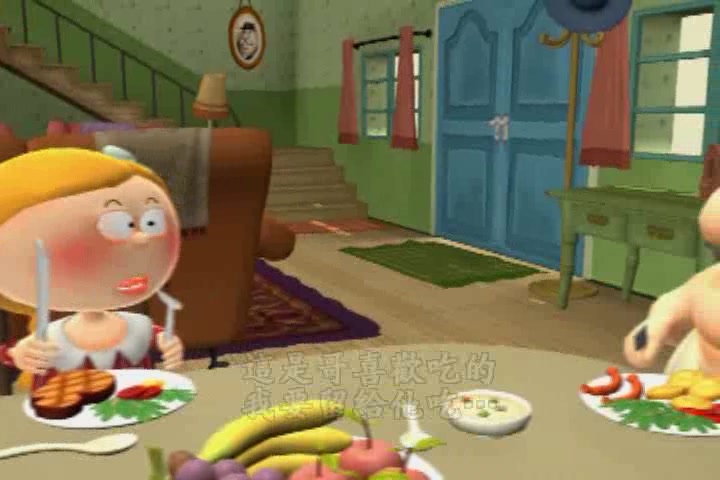 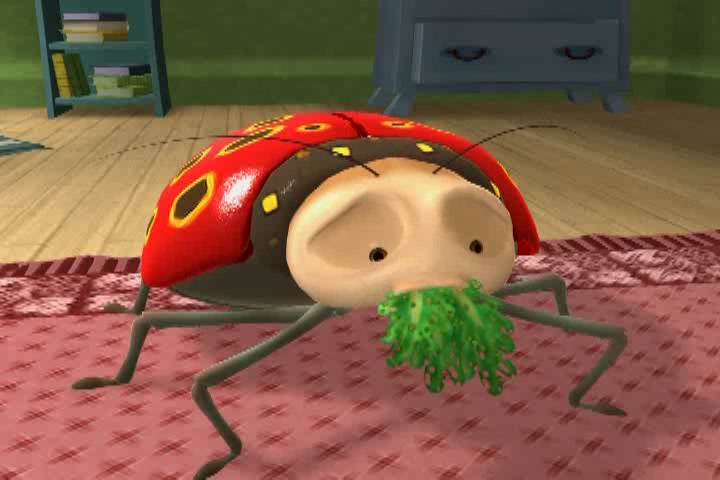 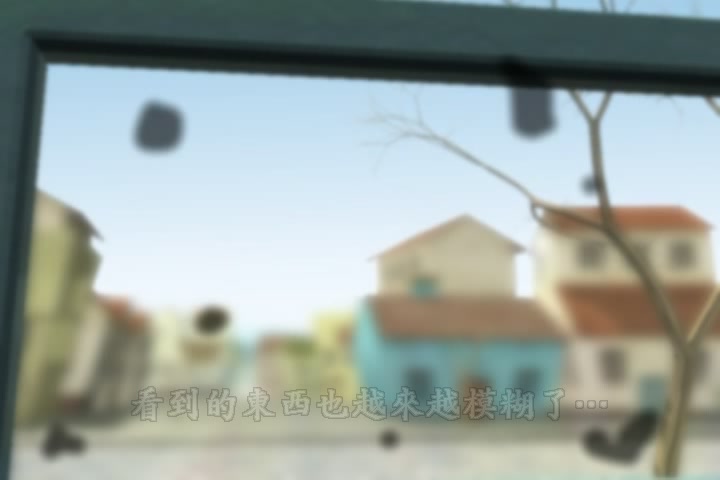 The Meaning of the Vermin
“Vermin” can either be defined as a parasite feeding off the living (as is Gregor's family feeding off him), or a vulnerable entity that scurries away upon another’s approach, as Gregor does for most of the narrative after his transformation.
17
Central Symbol of the Vermin/Beetle
A subjective fantasy that best describes  Gregor’s self-loathing:
Worthlessness
Uselessness 
Meaninglessness 
Awkwardness
Ugliness
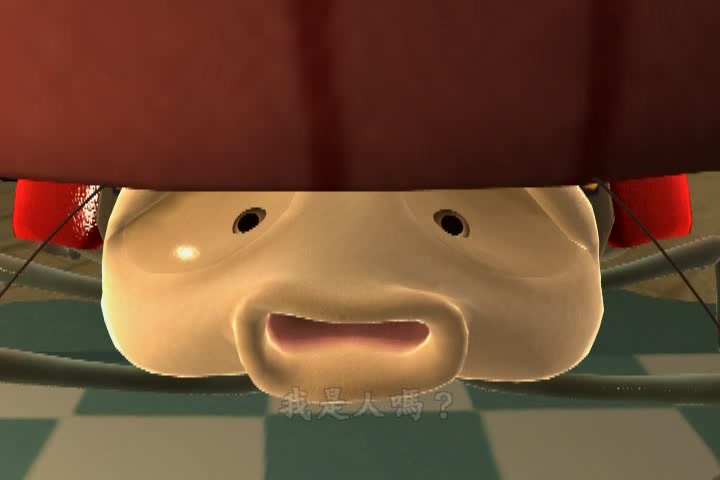 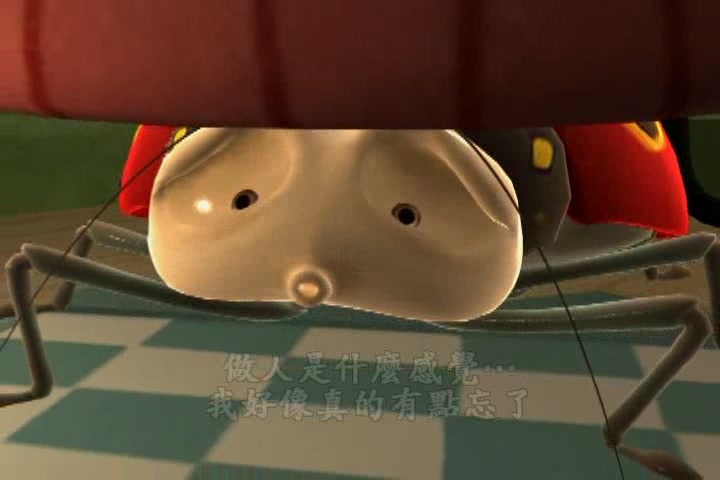 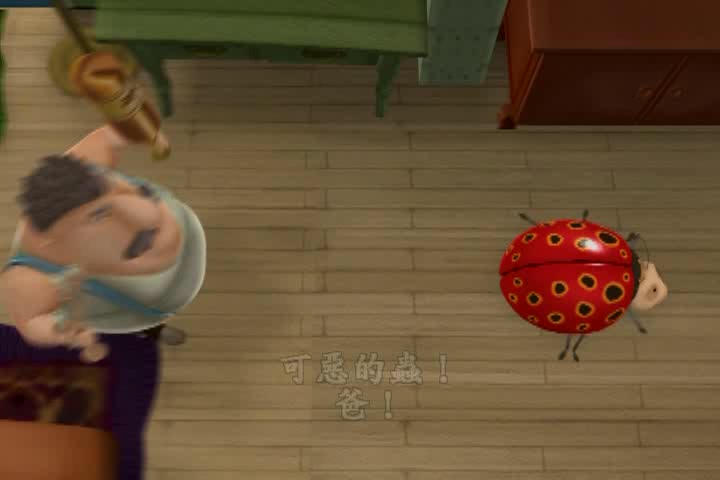 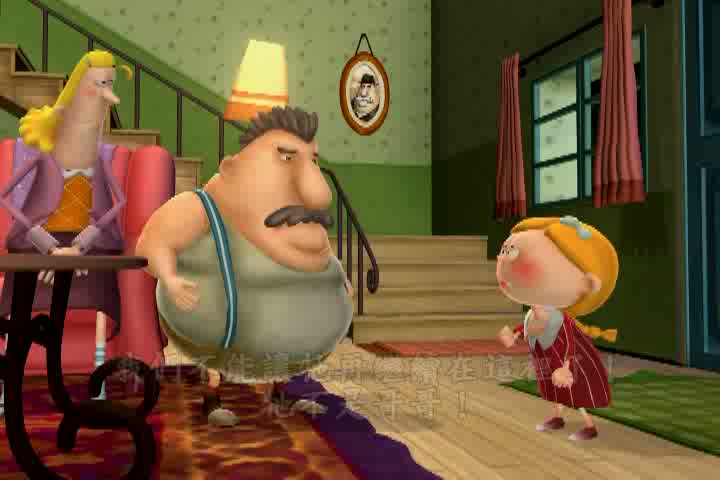 西遊記（Journey to the West）中的動物象徵
悟空（The Monkey）的象徵意義是什麼?
     在《西遊記》中常常會出現“心猿”這個詞，它指的就是孫悟
     空。This change of mind corresponds to his transformation of his 
      body . So, he has to be controlled by the golden band.

豬八戒（The Pig）象徵什麼呢?
我們知道豬八戒有兩大愛好，一是好吃，一是好色。所以他是慾望的象徵。He is characterized by his appetites for food and sex.
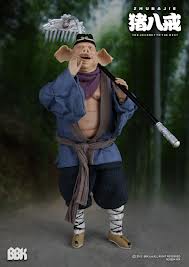 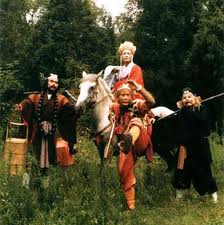 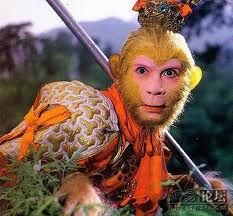 Existentialism存在主義
A philosophical, religious, and artistic movement characterized by:
The belief that people are “created” or formed by the experiences they have. It is action and choice that give life meaning, not simply the act of existing.
Human nature is irrational and chaotic, but human beings are free to make their own moral choices in life.